Sequence analysisMap construction and resequencing
Sangrea Shim
Taeyoung Lee
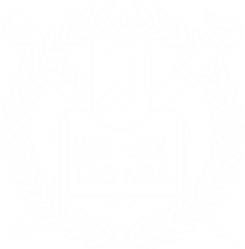 About this Course
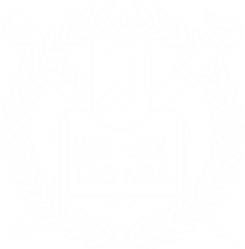 Take a look for theoretical aspect of genetic map construction

Focus on a real data analysis
Genotype-By-Sequencing data of Mungbean
Illumina sequencing for 192 F6 RILs of Sunhwa (Reference) X Kyunggijaerae

Aims: Analyze the sequences and get genetic map by yourself
Index
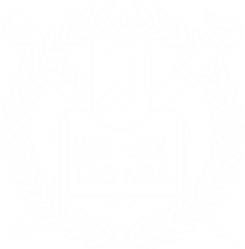 Day 1

General aspects for genetic map construction

Genetic polymorphism and recombination frequency
Map construction
Genotyping using molecular marker
Next generation sequencing
Whole genome reference sequence
Reference sequencing for Genotyping
Retrieving sequence polymorphism
Genetic map construction
Index
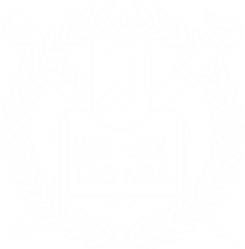 Day 1 Practice

Connect to Server Computer at SNU

Basic Linux command

Basic Python Language class

Download JoinMap program
Index
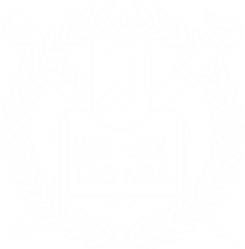 Day 2

Get familiar with NGS

Understanding of NGS raw read file
Quality issue
Alignment/Mapping against reference sequence
Understanding of Alignment
Calling Variations from alignments result
Understanding of variants calling format
Index
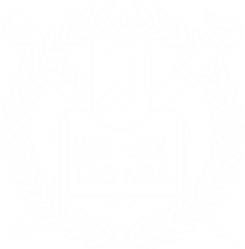 Day 2 Practice

Real data analysis

Mapping/Alignment

Calling Variants

Basic Python Language class
Index
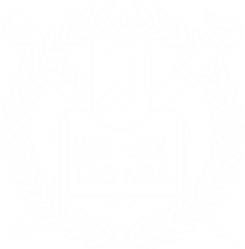 Day 3

Changing the format as you wish

Advanced Python Language class

Mission: Change VCF file to JoinMap LOC file
Index
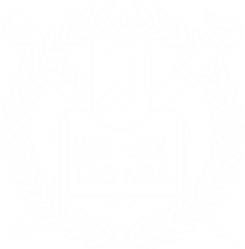 Day 4

Map Construction

Reformat the VCF to JoinMap input

JoinMap usage